ADHD - old name, new ideas
Marie-Claude Grégoire MD MSc FRCPC
marie-claude.gregoire@islandhealth.ca
July 2024
Objectives
- Review the current diagnostic criteria
- Explore the demographics (does everyone has ADHD now?)
- Clinical diagnostic tools
- Approches to management: the 3 Ps
- Have a discussion about real situations
MCG July 2024
Disclosures
No financial CoIs
However I have lived experience:
- myself
- my son
And most likely others in my family…
MCG July 2024
The DSM-5-TR
Circular logic?
ADHD is a neurodevelopmental disorder defined by impairing levels of inattention, disorganization, and/or hyperactivity-impulsivity. (Why? How?)
Inattention and disorganization entail inability to stay on task, seeming not to listen, and losing materials necessary for tasks, at levels that are inconsistent with age or developmental level. 
Hyperactivity-impulsivity entails overactivity, fidgeting, inability to stay seated, intruding into other people's activities, and inability to wait— symptoms that are excessive for age or developmental level.
Symptoms present for > 6 months, before age 12, in 2+ settings, lower QOL
Not exclusively explained by another conditions
MCG July 2024
Hyperactivity-Impulsivity
Often: 
fidgets with or taps hands or feet or squirms in seat.
leaves seat in situations when remaining seated is expected
runs about or climbs in situations where it is inappropriate (or feeling restless)
unable to play or take part in leisure activities quietly
“on the go” acting as if “driven by a motor”
talks excessively

blurts out an answer before a question has been completed 
has trouble waiting his/her turn
interrupts or intrudes on others
https://energizer.com/energizer-bunny/bunny-timeline/
MCG July 2024
Inattention
« Wah-wah-wah-wah-wah-wah »
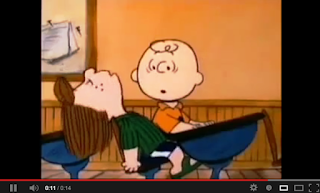 Often: 
fails to give close attention to details or makes careless mistakes
has difficulty sustaining attention in tasks or play activities
does not seem to listen when spoken to directly
does not follow through on instructions and fails to finish a task
has difficulty organizing tasks and activities
avoids, dislikes, or is reluctant to engage in tasks that require sustained mental effort
loses things necessary for tasks or activities
often easily distracted by extraneous stimuli (or unrelated thoughts)
often forgetful in daily activities
MCG July 2024
Who has ADHD? Clark Kent or Superman?
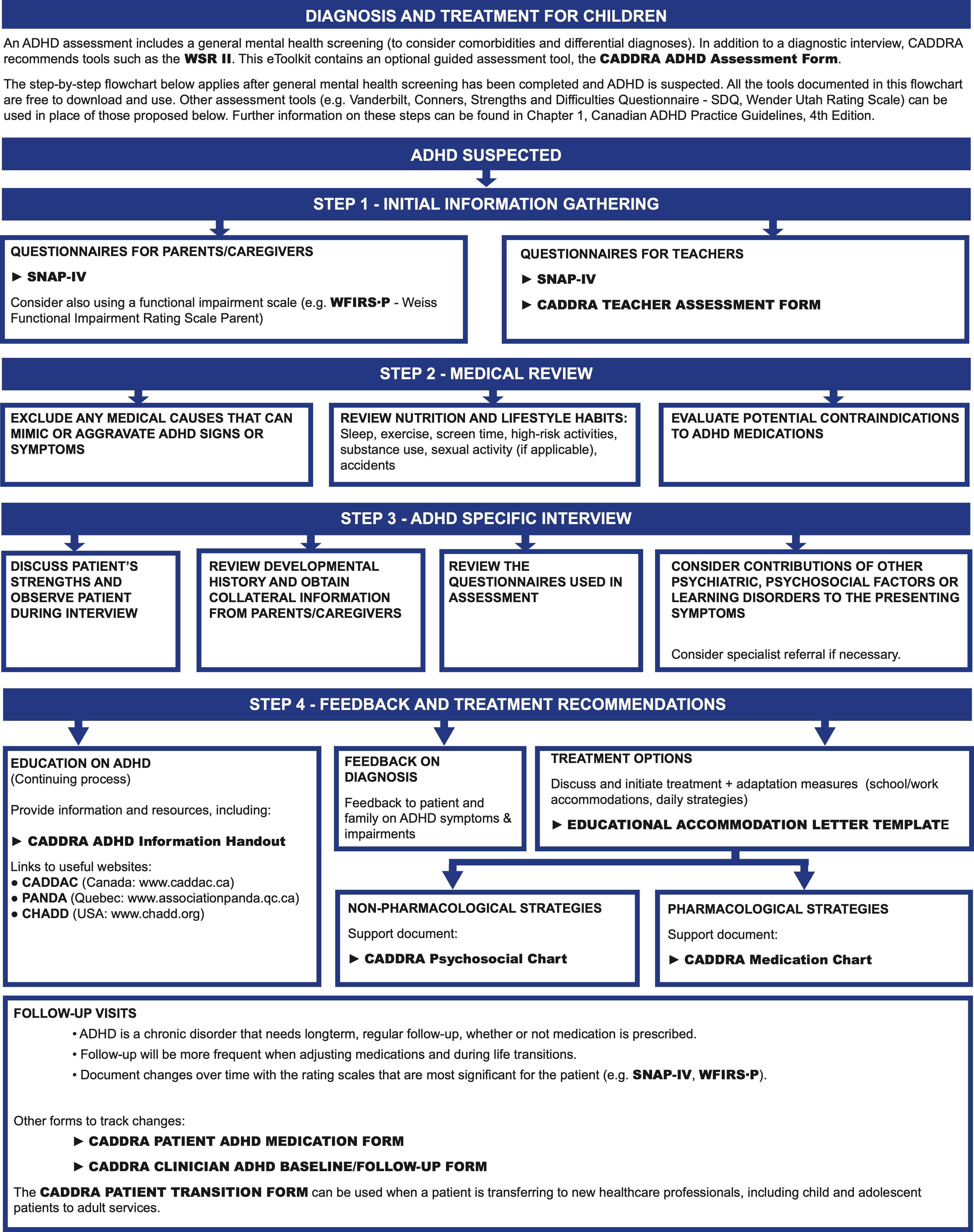 www.caddra.ca/resources/step-by-step-guide-to-adhd
It’s all in
the history…

and 
observation.
Treatment  - the PPP
Physical: nutrition, sleep, pain, continence, sensorial overload … 
Psychological: anxiety, fears, emotional regulation, negative core-beliefs (the ADHD myths and lies) 
Pharmacological: the stimulants, the non-stimulant and the co-diagnosis

The first 2 are always essential. The 3rd one? It depends. 
Education is fondamental.
MCG July 2024
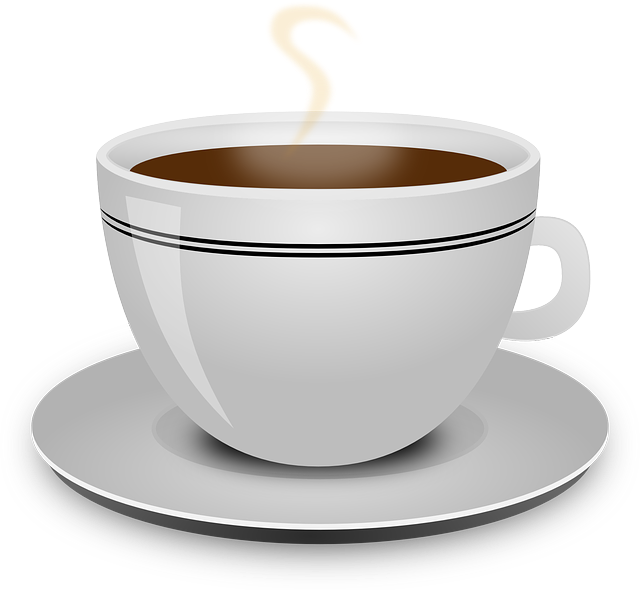 The stimulants
Not including caffeine!
Amphetamines vs Methylphenidate??
The best medication is the one that provides good symptom relief, optimizes function, without  significant adverse effects.
Additional questions: 
Can the patient swallow tablets or capsules? 
How long is the school day? After school activities?
Any family members treated for ADHD? What went well? Not well? 
Any contraindication to stimulants? 
And unfortunately: what insurance coverage?
New Liquid 
Formulation 
coming soon!
MCG July 2024
Thriving with ADHD
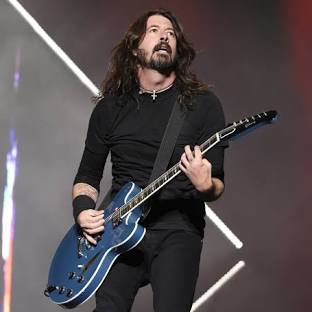 Is it possible?
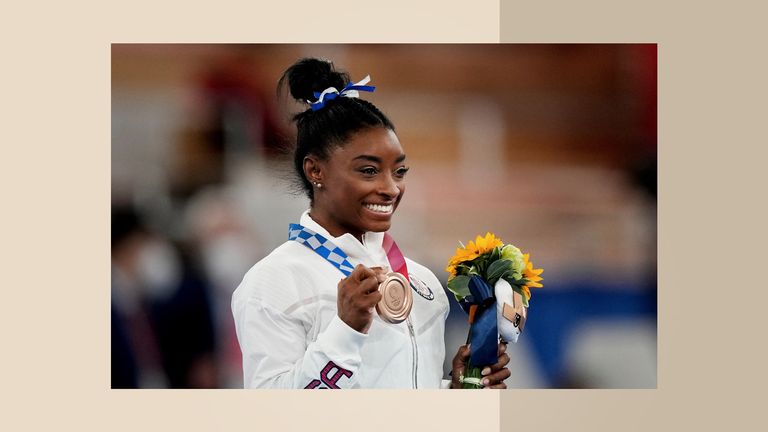 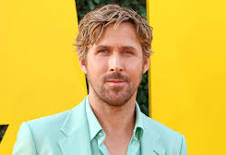 MCG July 2024
Resources
Websites: 
CADDRA.ca 
CADDAC: Canadian ADHD Awareness | Education | Advocacy 
https://keltymentalhealth.ca/adhd 
https://www.additudemag.com/ (online magazine) 
Attention-Deficit/Hyperactivity Disorder in Children and Youth | Here to Help 
https://healthymindslearning.ca/rollingwith-adhd/ (free online course for parents) 
https://www.aboutkidshealth.ca/adhd https://www.aboutkidshealth.ca/Article?contentid=1922&language=English 
Instagram @ADHD_love

Books: 
Smart but Scattered Series by Peg Dawson and Richard Guare 
My brain needs glasses by Annick Vincent 
Puppy in my head by Elise Gravel (for kids) (in French: Ollie)
Driven to Distraction by Hallowell and Ratey 
Sensational Kids – sensory processing disorder by Lucy Jane Miller 
The explosive Child (6th edition) By Ross W Greene 
For adults: Dirty Laundry & Small talk by Richard & Roxanne Pink
MCG July 2024
Discussion
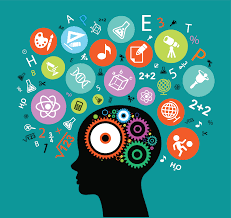 Image: ADDitude